Centralizēto valsts eksāmenu analīze par 2014./2015. M.g.
Māris Pūķis
Jānis Upenieks
Kā un kāpēc tas tapis?
LPS un projekta SDI4Apps kopdarbā, ko ievieš Vidzemes plānošanas reģions
Skolu reformas
Bērnu vecākiem, izvēloties mācību iestādi
Pašvaldībām, vērtējot skolu tīklu vai finansiāli motivējot skolotājus pēc paveiktā
Skolas loma pašvaldībā
1) Bērnu apmācība, sagatavošana centralizētajiem valsts eksāmeniem
2) Sociālās funkcijas
3) Finanšu lietas
Vidējais kopprocents valstī
50,17 % no aptuveni 14,6 tūkstošiem izglītojamiem, kas kopā nokārtoja 52807 eksāmenus
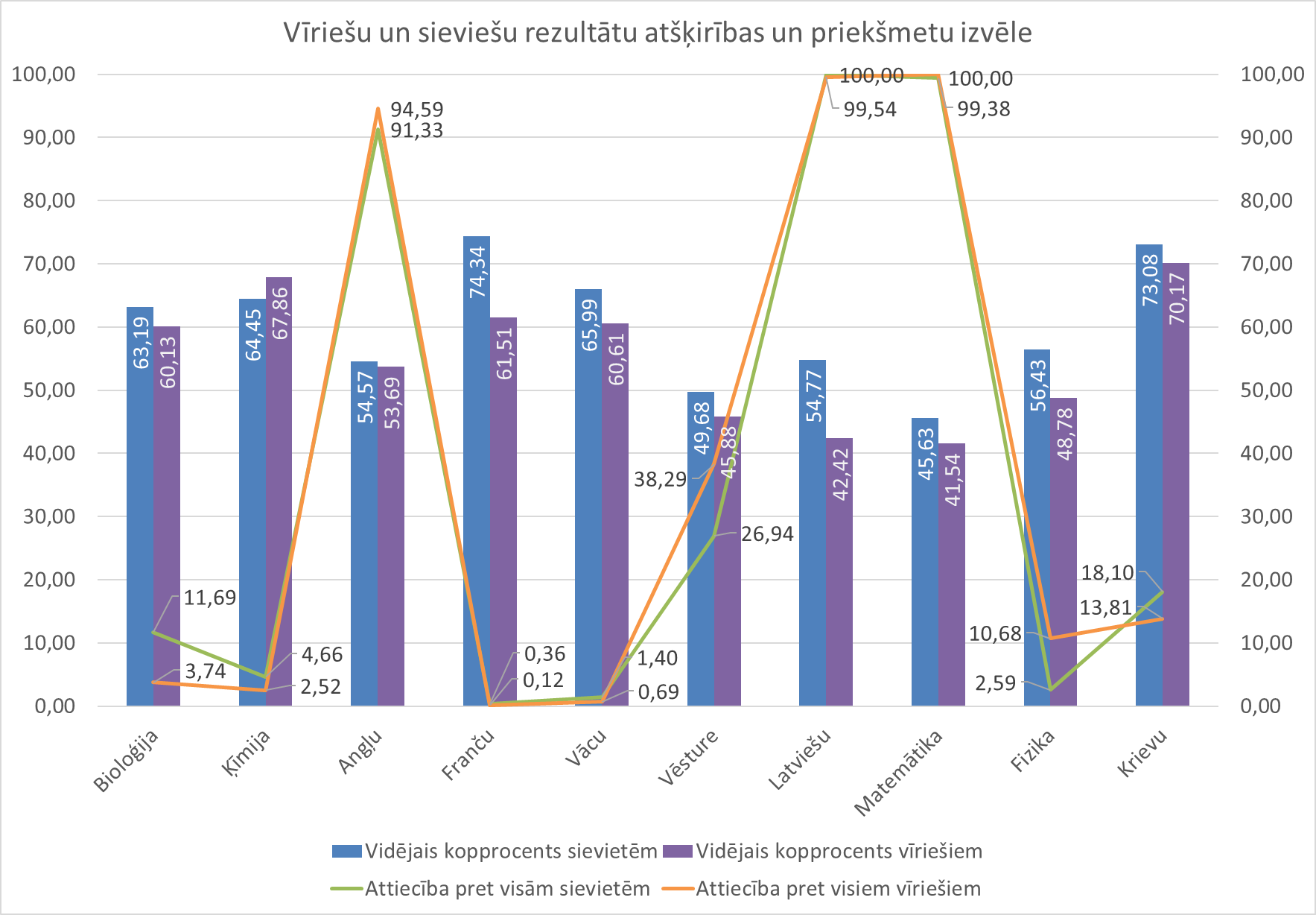 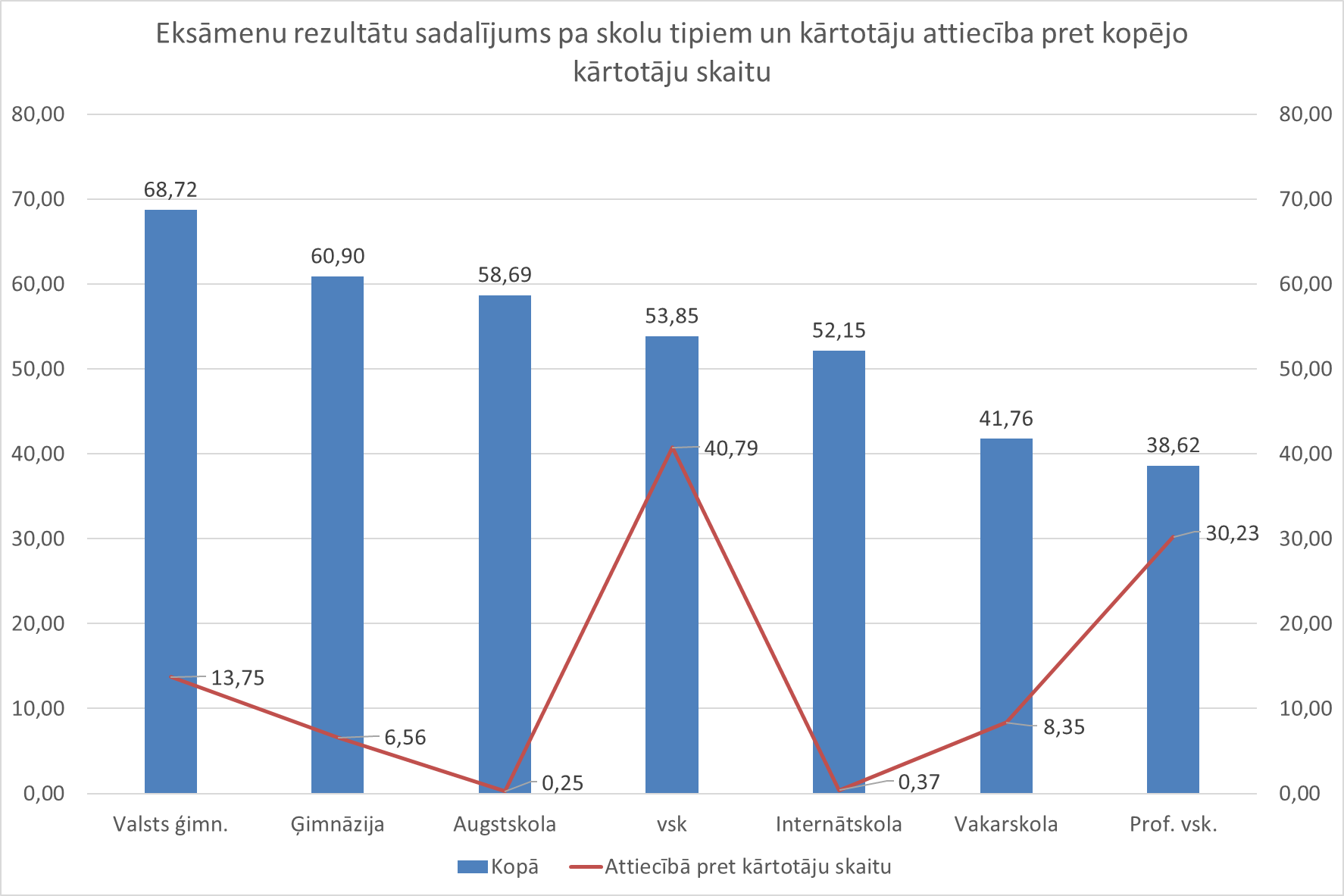 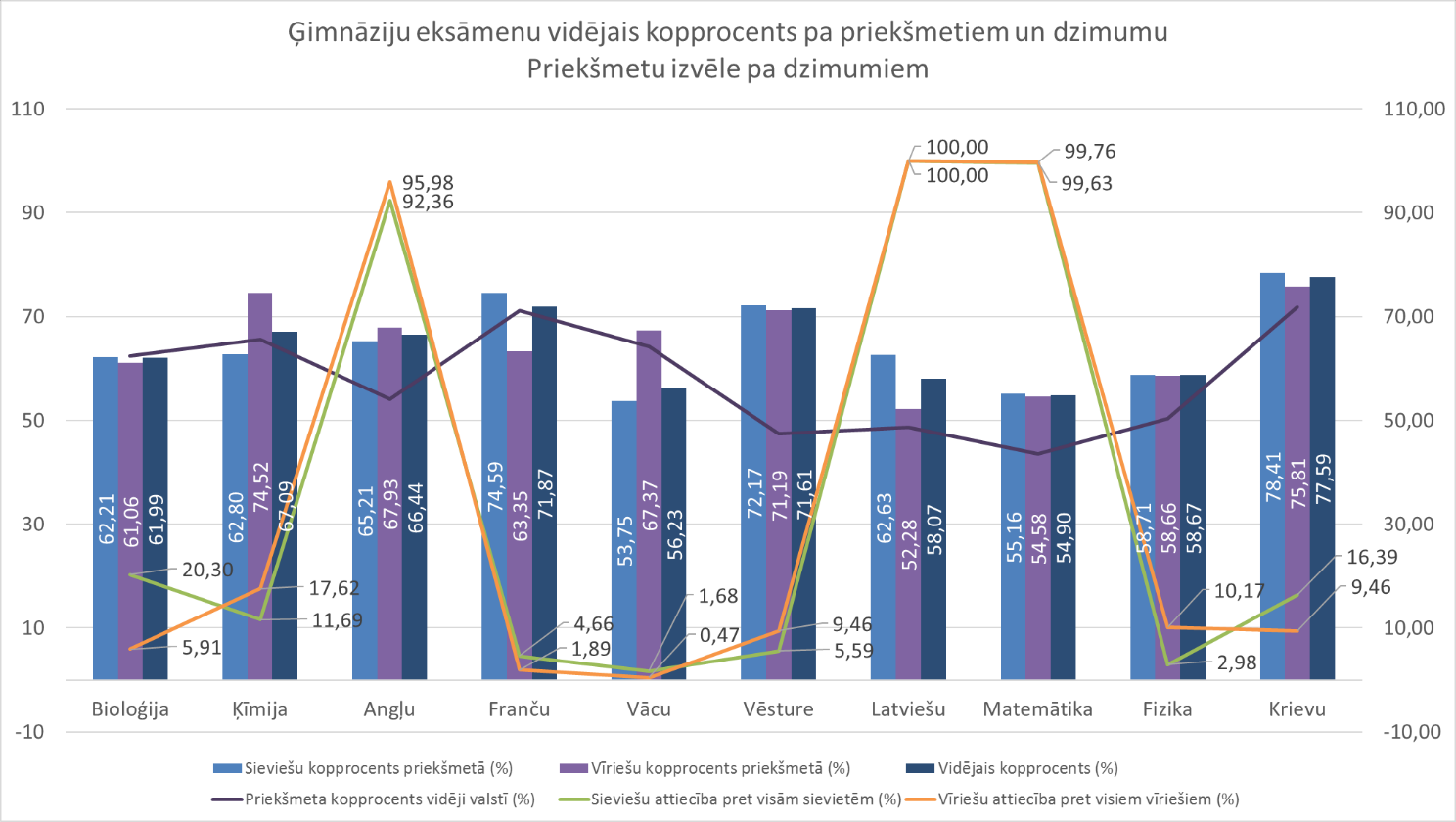 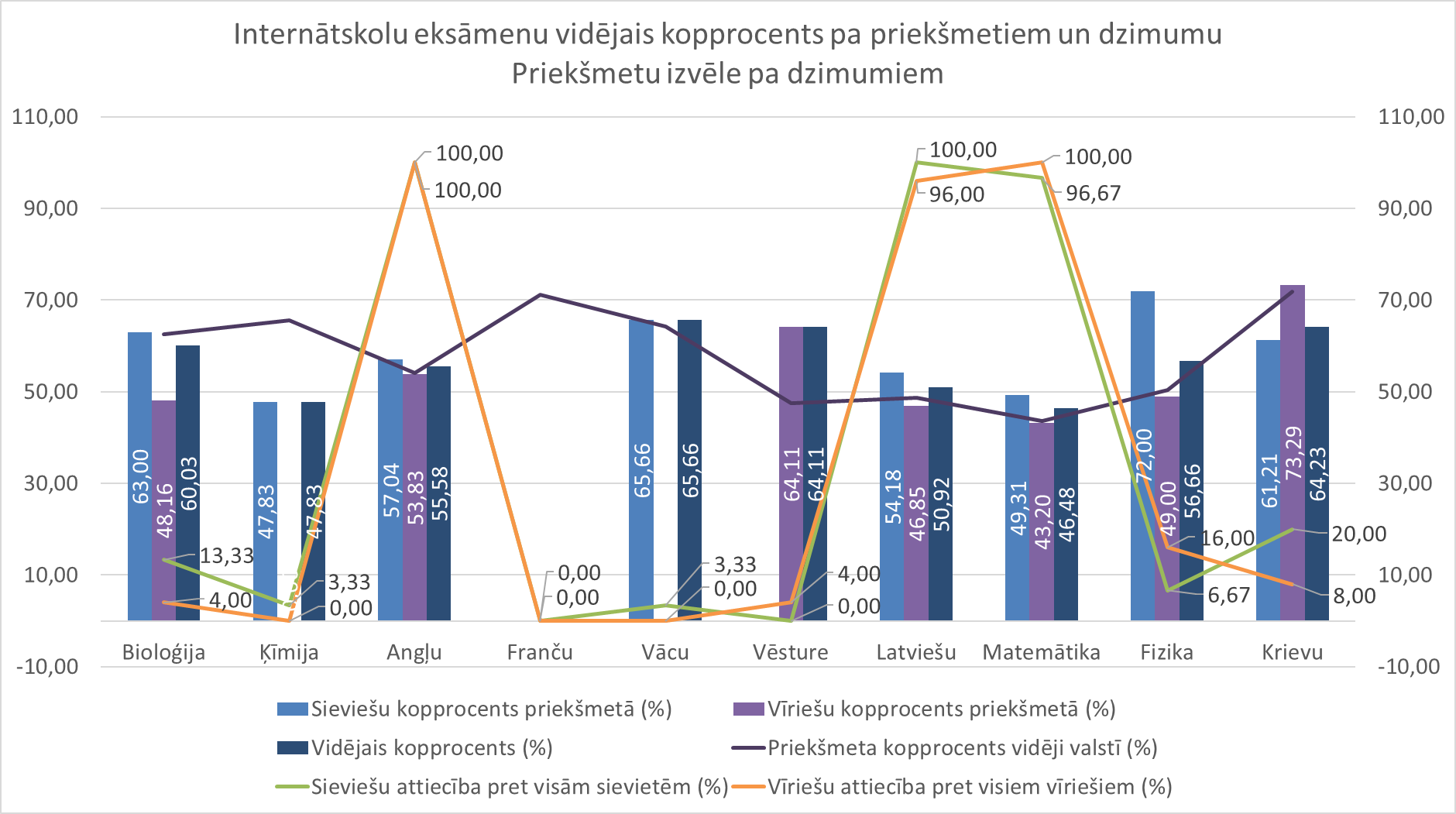 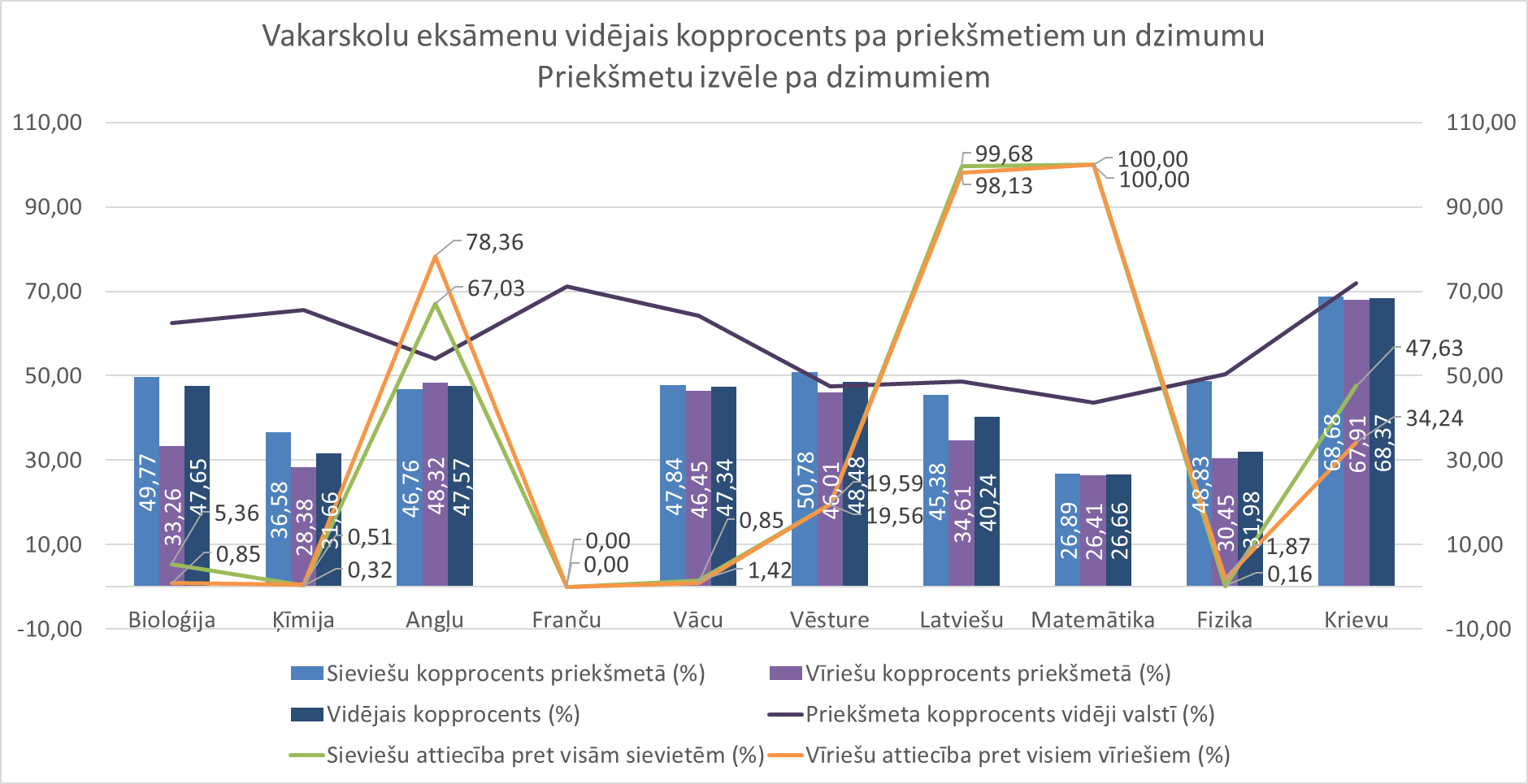 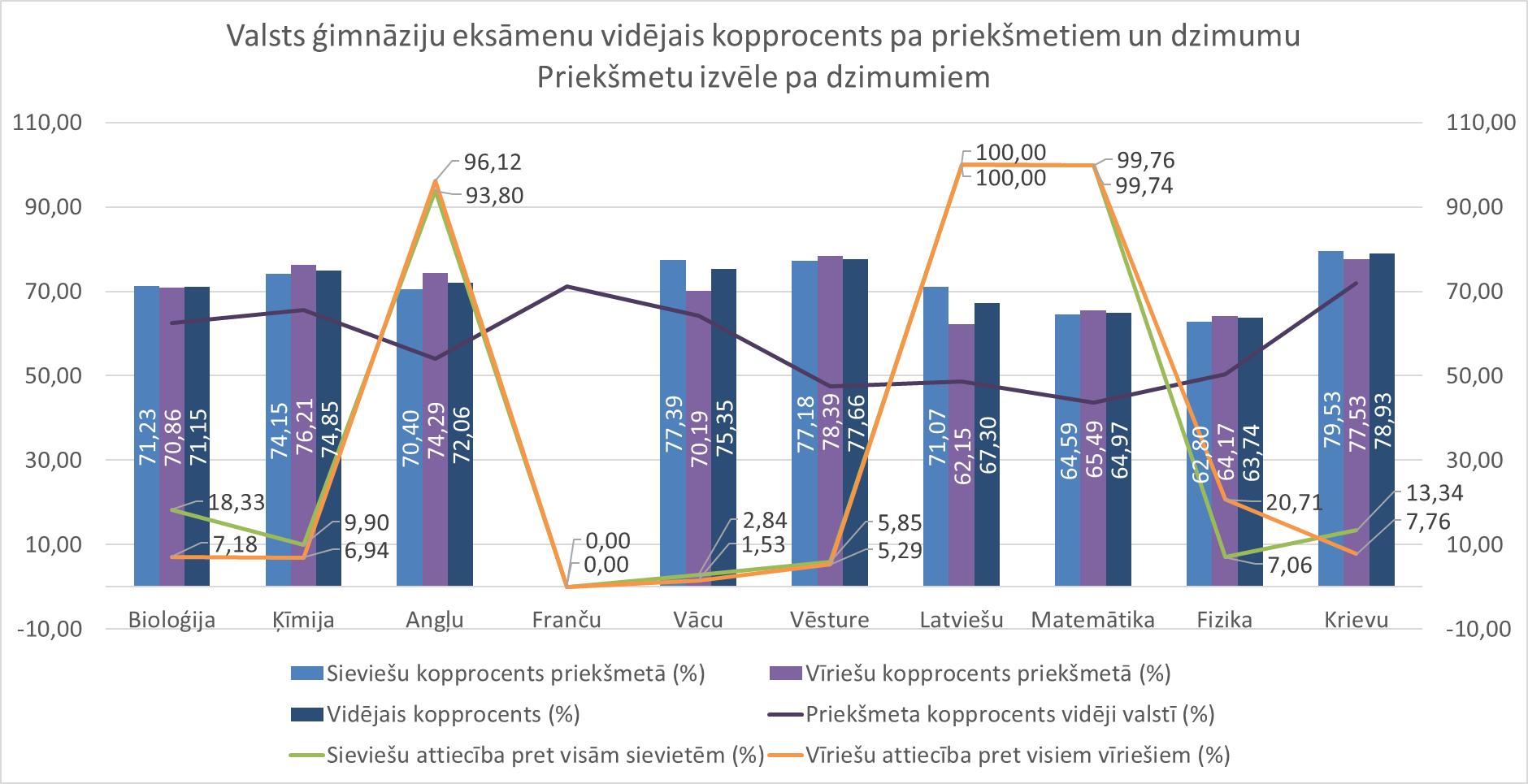 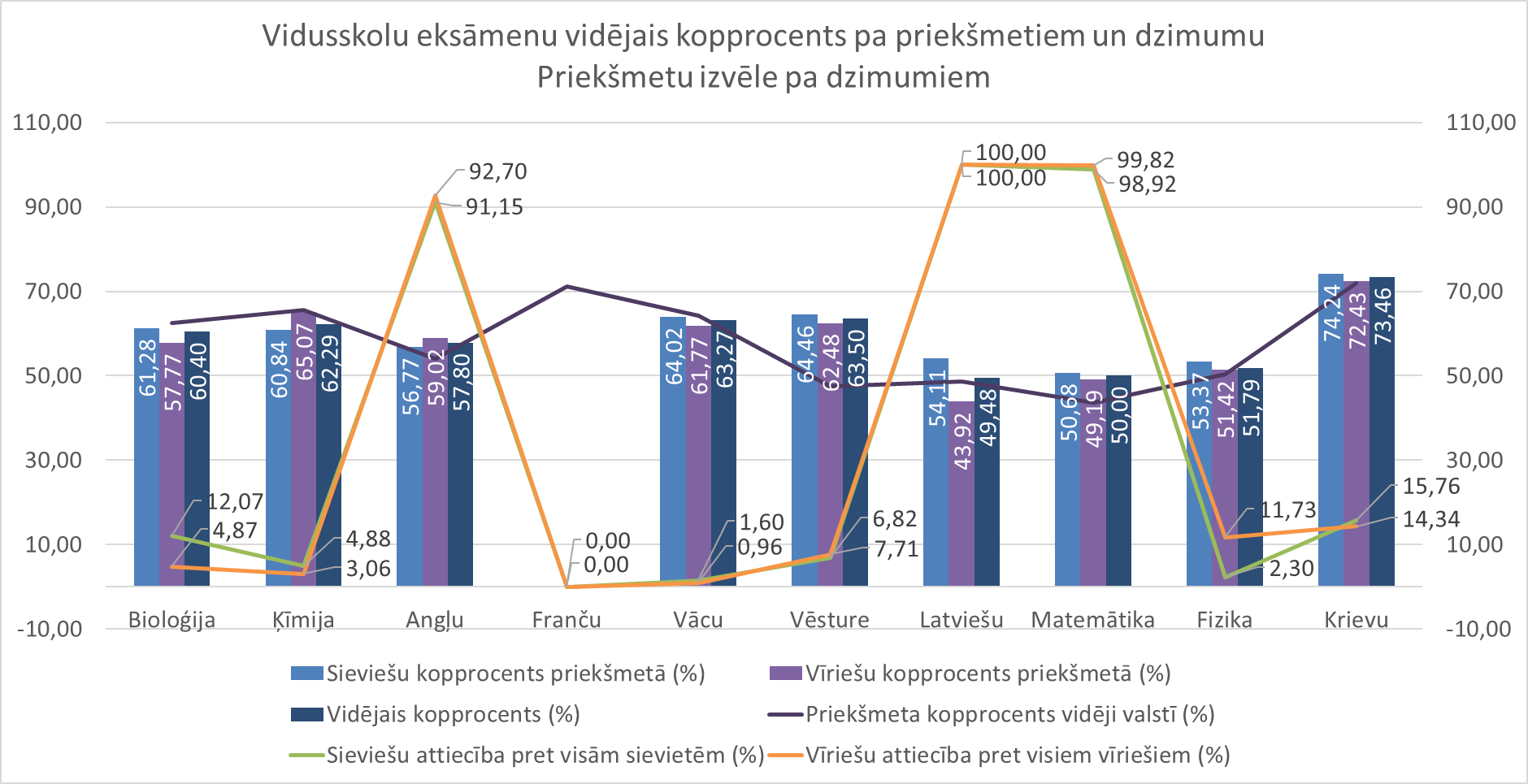 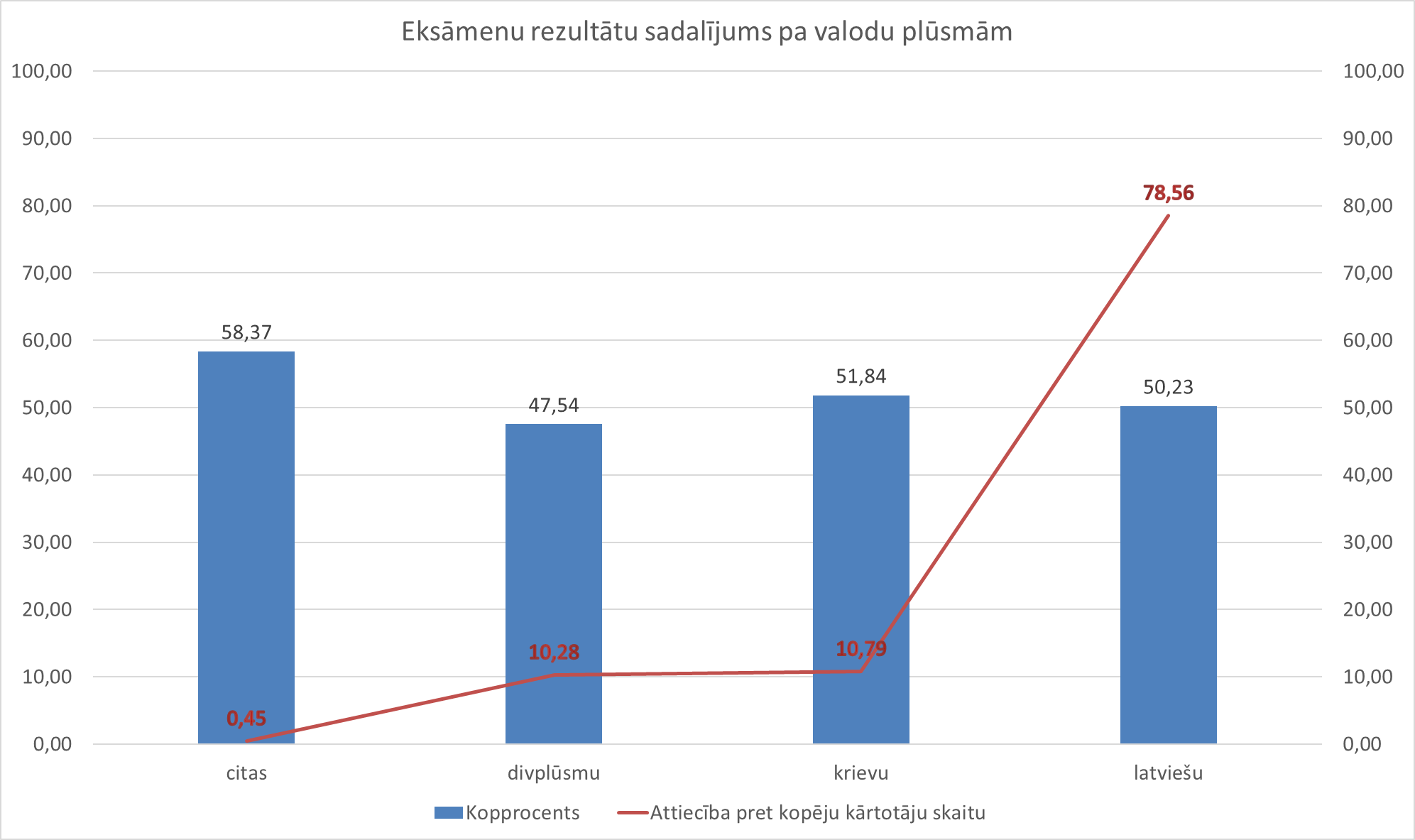 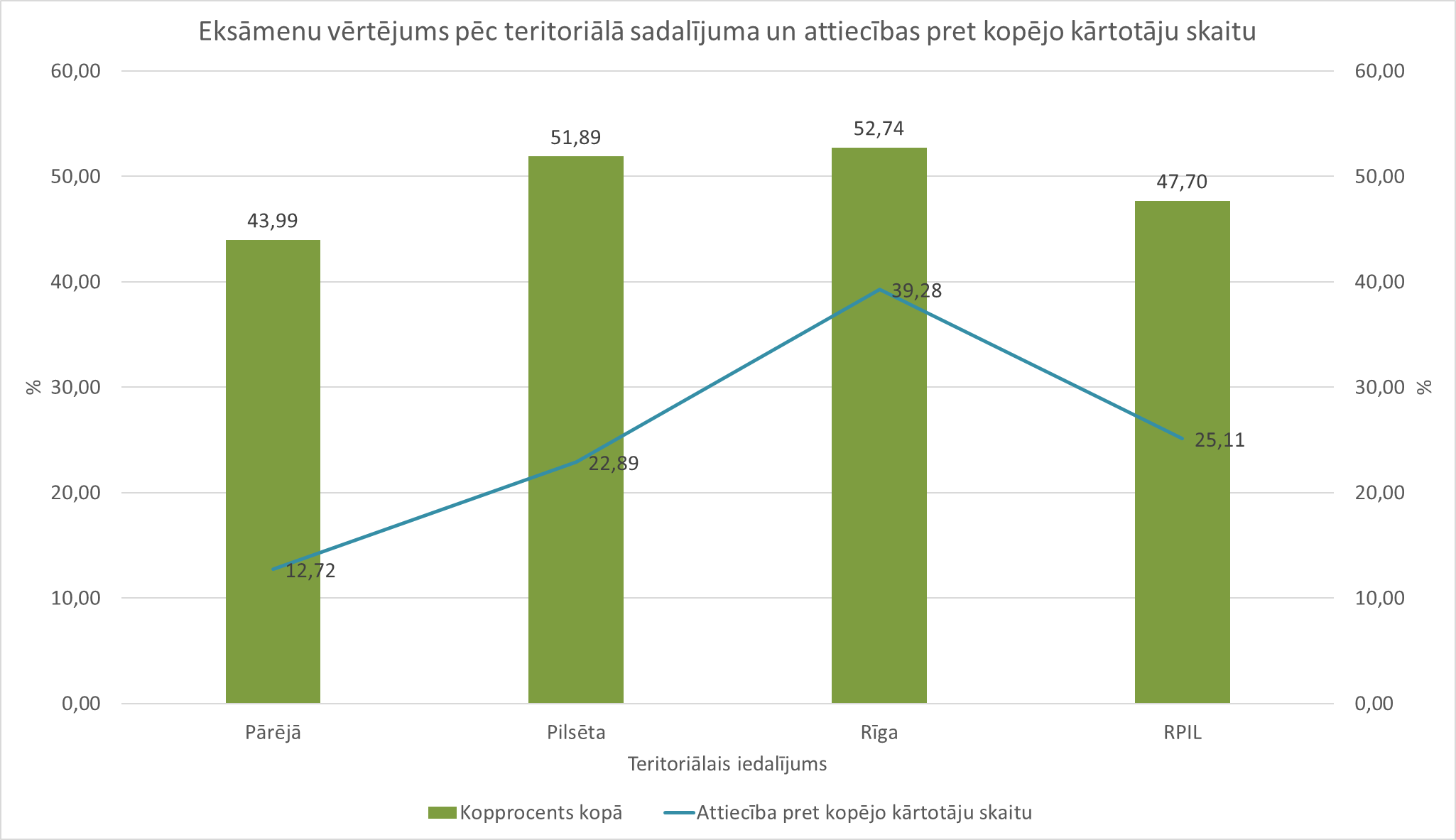 Korelācija skolas griezumā
Korelācijas pašvaldību griezumā
Saistība starp izglītību un finansējumu
0,257498989
Kartogrāfiskie materiāli
Karte ar skolu vidējiem centralizēto eksāmenu rezultātiem pa priekšmetiem.
Karte ar pašvaldību vidējiem centralizēto eksāmenu rezultātiem pa priekšmetiem.